Lesson C
Memory Verses and Music
©NETworkers TEC – www.networkerstec.com
Luke 19:10
“For the Son of Man came to seek and to save the lost.”
Picking Your Material – Memory Verses
Relates to your theme.
 A passage of Scripture and learn a new verse each week.
 Gospel Centered
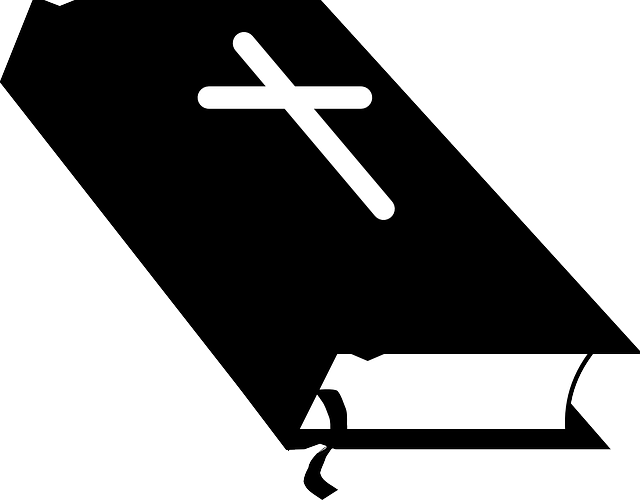 Picking Your Material – Memory Verses
d. Large quantities of Scripture. 
e. Relates to the life of a child.
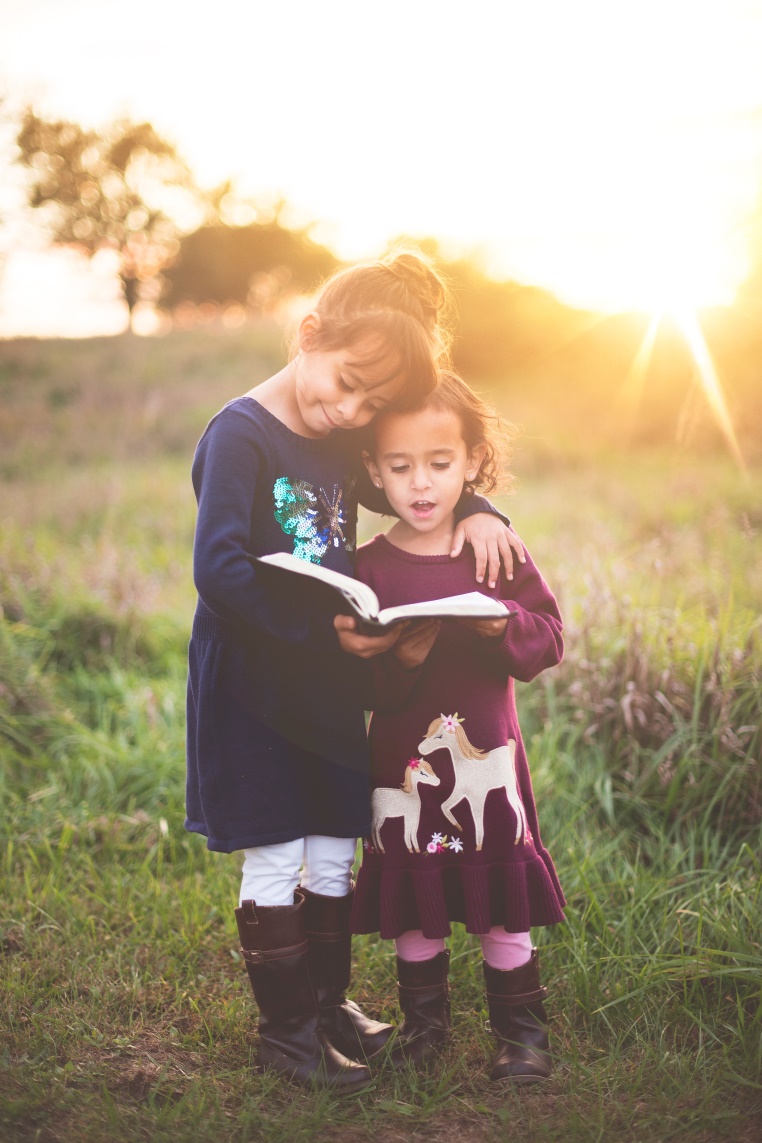 Picking Your Material – Music
A specific purpose.
 Easy to sing. 
 Pick age appropriate songs.
 Consider what type of accompaniment is best.
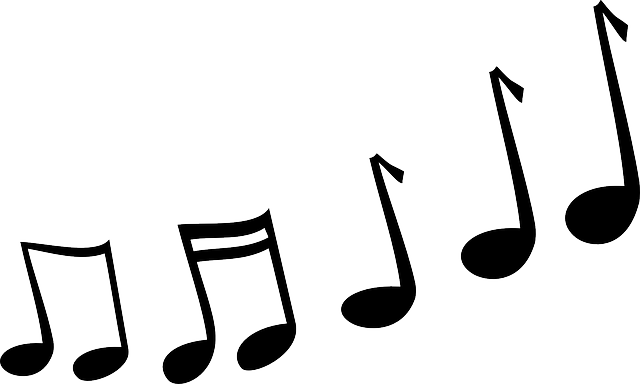 Meet Hermen/
Hummin
Hi!
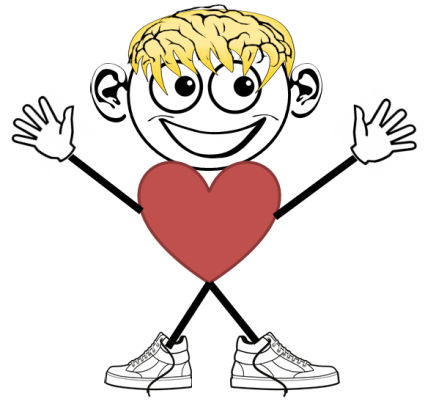 Hermeneutics = To explain or interpret Scripture.
Exegesis = The “explanation of a text based on a careful, objective analysis… That means that the interpreter is led to his conclusions by following the text.”
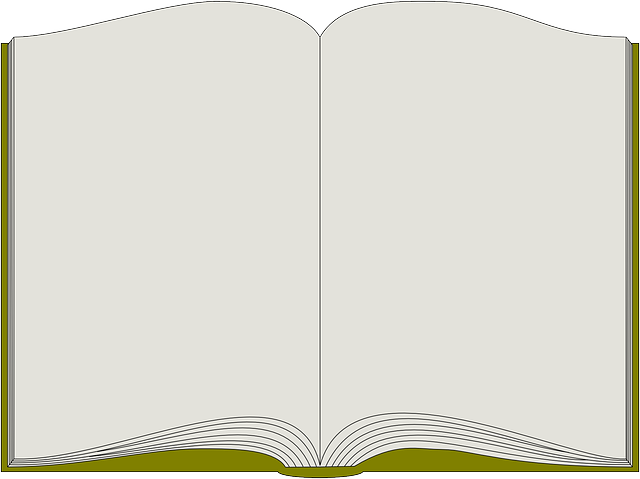 Observation – What does it say?
 
Interpretation - What did the text say to the original audience?
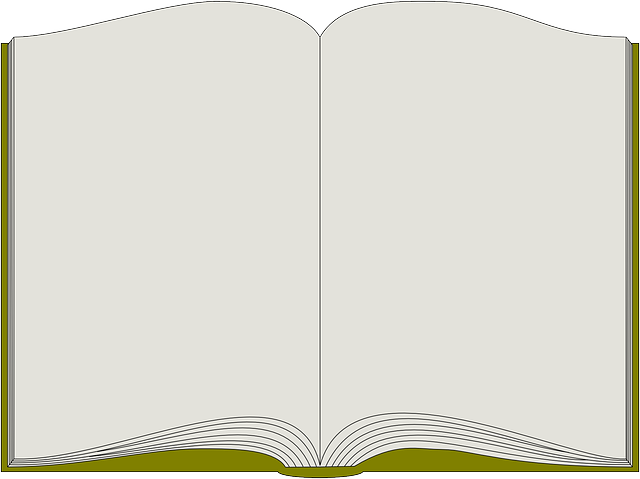 Principalization - What is the principle for all time? What does it mean?
Application - How do I apply this text/principal?
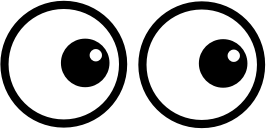 Eyes - Introduction
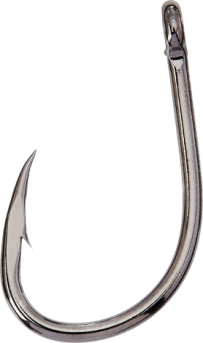 Brief intro that catches the child’s attention AND relates to the topic of the Bible verse.
Ask an open ended question. 
Do a short object lesson/activity. 
Show a picture/prop.
Tell a brief story that illustrates a related point. 
Act it out/show a short video clip.
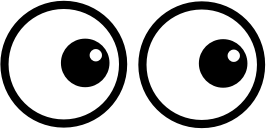 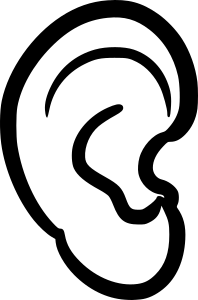 Ears - Presentation
Pre-mark and read the Bible verse OR sing/play the song. 
 Music Preparation.
 Display.
“We always thank God, the Father of our Lord Jesus Christ, when we pray for you.” Colossians 1:3 [ESV]
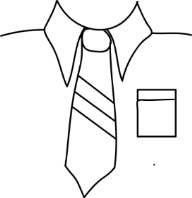 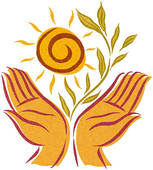 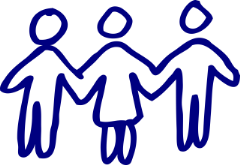 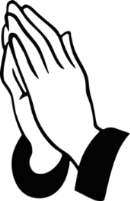 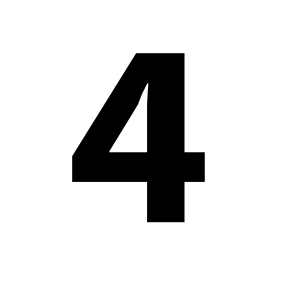 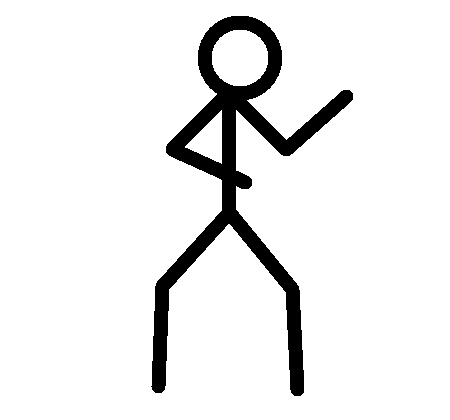 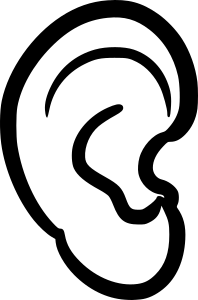 Ears - Presentation
d. Read the address of the verse at the beginning and at the end.
e. Present the Bible as the true, Word of God.
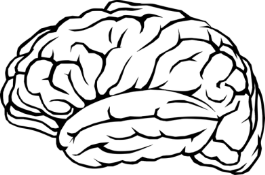 Brain - Explanation
神 爱 世 人. 
Shen eye sure ren.

約 翰 福 音 三章:十六节
You han fu yin san zhang sure leo jay
For God so loved the world
神 爱 世 人. 
Shen eye sure ren.

John 3:16
約 翰 福 音 三章:十六节
You han fu yin san zhang sure leo jay
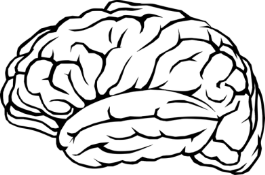 Brain - Explanation
Explain/define difficult key words, phrases, or concepts.
 Use practical examples.
 Summarize the meaning.
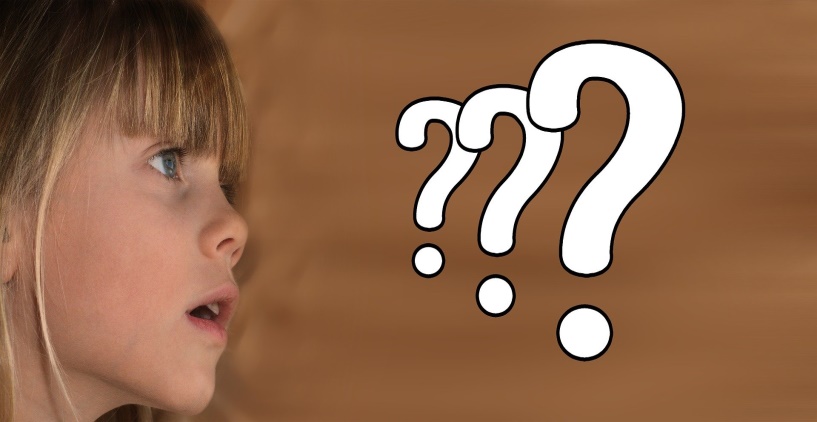 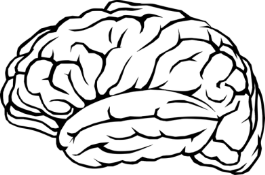 Brain - Explanation
e. Explain the Bible verse address. 
f. Explain the context of the verse.
g. Talk about the time period, context, and/or culture surrounding the verse.
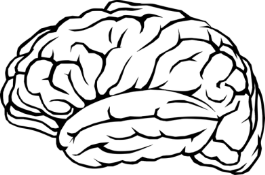 Brain - Explanation
h. Tell the history of the song or its author.
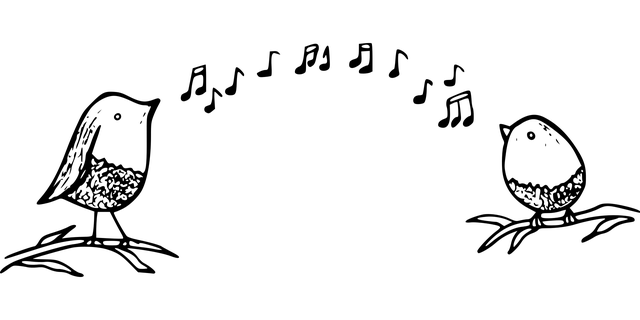 Heart - Application
For the Unsaved.
For the Saved.
Practical Example.
Challenge with follow up.
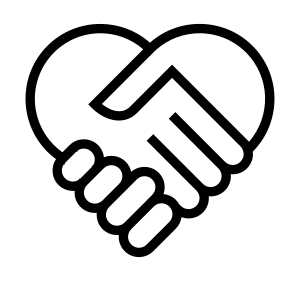 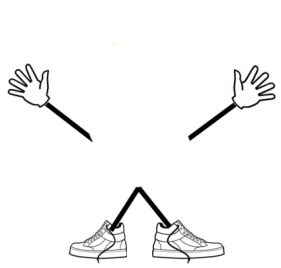 Hands and Feet - Repetition
Review the Bible verse 6-8 times with a fun activity. 
Repeat a new song a couple of times.
Key actions.
Draw pictures.
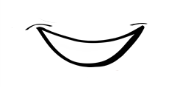 Smile – Recitation
Take home sheet. 
Review next class time and beyond.
Ask review questions.
Chart and reward memory work.
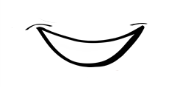 Smile – Recitation
e. Have a high standard for Scripture recitation. 
f. Learn a new part each week. 
g. Have the right heart attitude.
Luke 19:10
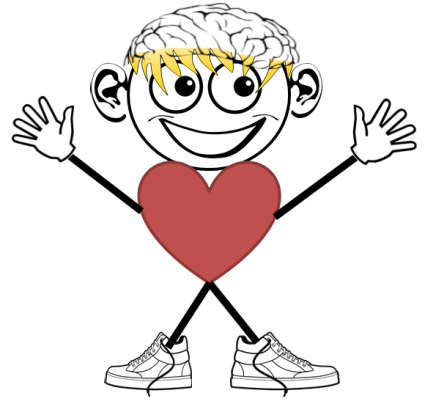 Luke 19:10
“For the Son of Man came to seek and to save the lost.” Luke 19:10
Meditation Keys
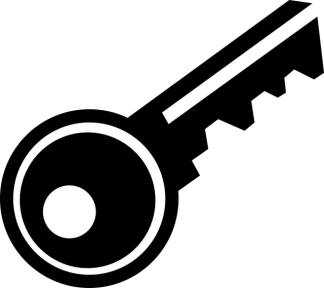 Memorize it.
 Write it and put it somewhere where it can be seen often.
 Repeat it aloud, at least once a day.
Meditation Keys
4. Set an alarm or get in the habit of saying it at a certain time of day.
5. Intentionally think about it before you go to bed. 
6. Pray the verse.
Ask discovery questions about the verse and let God teach you, or research the answers.
Look up key words from the verse in a Bible dictionary or concordance. 
Write down what God teaches you about the verse.
Share your insights with someone else.
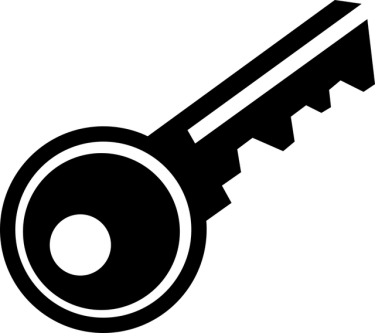 Meditation Keys
7. Ask discovery questions about the verse and let God teach you, or research the answers.
8. Look up key words from the verse in a Bible dictionary or concordance. 
Write down what God teaches you about the verse.
Share your insights with someone else.
Meditation Keys
9. Write down what God teaches you about the verse.
10. Share your insights with someone else.
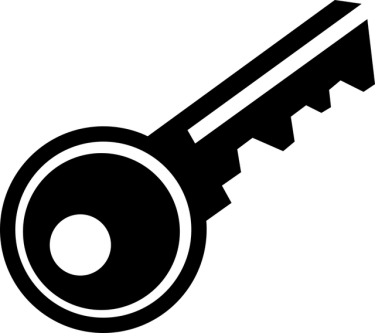